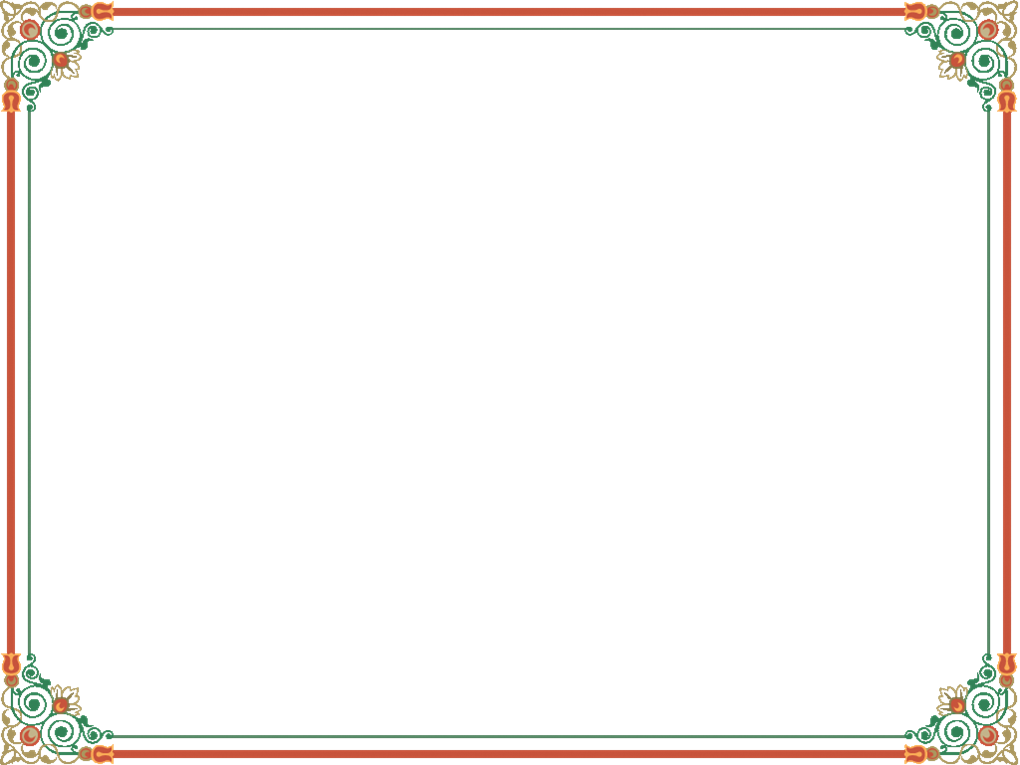 Chuyên đề  Ngữ văn 9
Nghị luận xã hội
Tiết 97 
Tiết 7: Luyện tập
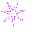 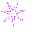 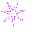 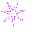 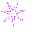 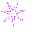 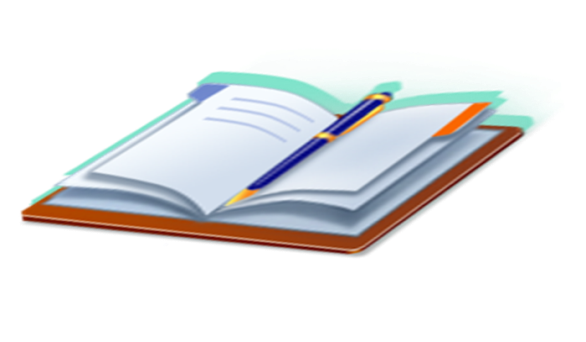 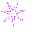 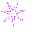 GV thực hiện: Đàm Thị Mai Hương
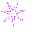 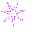 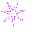 Quan sát một số hình ảnh sau và cho biết đây là sự việc hiên tượng gì trong đời sống?
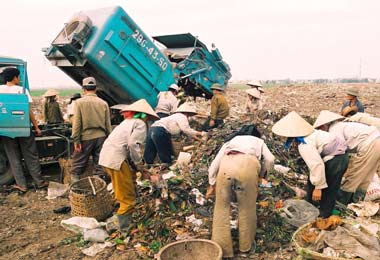 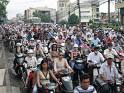 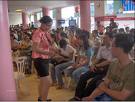 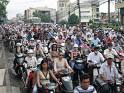 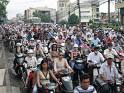 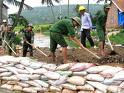 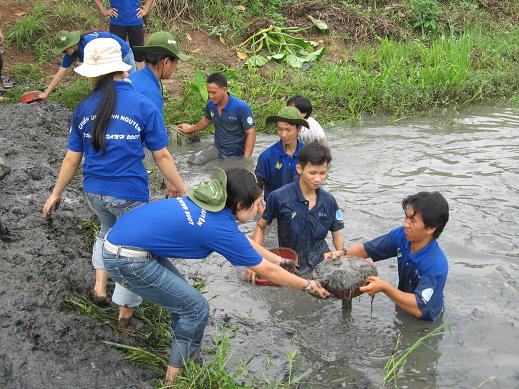 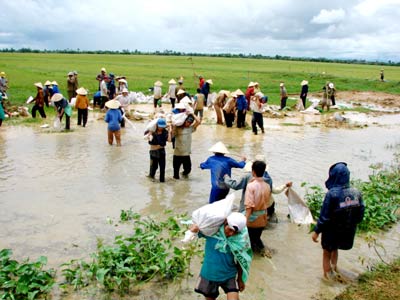 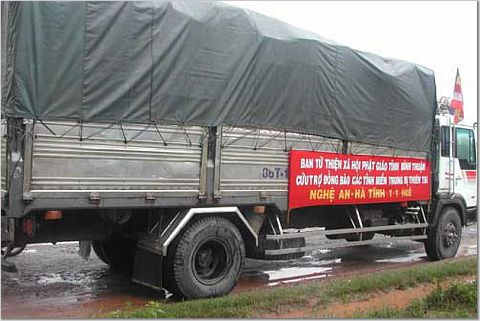 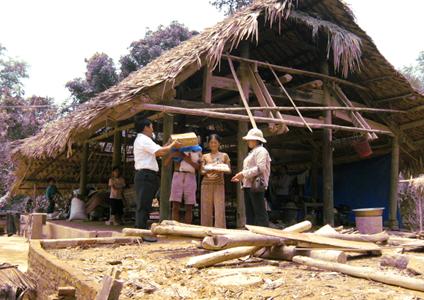 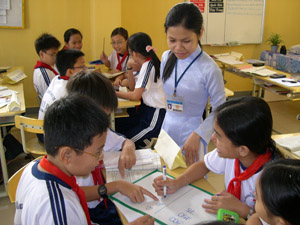 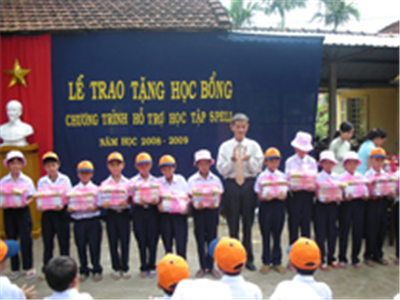 VIẾT ĐOẠN
NGHỊ LUẬN XÃ HỘI
VỀ MỘT VẤN ĐỀ 
TƯ TƯỞNG ĐẠO LÝ
Nhận diện dạng NLXH
Nhận thức: Lí tưởng, khát vọng sống, ước mơ, niềm đam mê,  mục đích sống
Tư tưởng đạo lí: Bàn về một vấn đề thuộc lĩnh vực tư tưởng, đạo đức, lối sống… của con người
Phẩm chất: Lòng yêu nước, tính trung thực, lòng dũng cảm, sự khiêm tốn, tính giản dị, tinh thần tự học….
Quan hệ gia đình: tình mẫu tử, tình anh em
Quan hệ xã hội: tinh thầy trò, tình bạn, tình đồng bào ..
Cách ứng xử của mọi người trong cuộc sống: Lòng nhân ái, thái độ hòa nhã, lịch sự…
Các tư tưởng lệch lạc, tiêu cực: ích kỉ, lợi dụng, dối trá, hèn nhát…..
Các bước viết đoạn văn NLXH
Đề 1: Đọc đoạn văn sau và trả lời câu hỏi:
      “…Anh hạ giọng, nửa tâm sự, nửa đọc lại một điều rõ ràng đã ngẫm nghĩ nhiều:
       - Hồi chưa vào nghề, những dêm bầu trời đen kịt, nhìn kĩ mới thấy một ngôi sao xa, cháu cũng nghĩ ngay ngôi sao kia lẻ loi một mình. Bây giờ làm nghề này cháu không nghĩ như vậy nữa. Và, khi ta làm việc, ta với công việc là đôi, sao gọi là một mình được? Huống chi việc của cháu gắn liền với việc của bao anh em đồng chí dưới kia. Công việc của cháu gian khổ thế đấy, chứ cất nó đi, cháu buồn đến chất mất…”
( Trích Ngữ văn 9, tập một, NXB Giáo dục, 2005)
1. Đoạn văn trên trích từ văn bản nào? Của ai? (0.5 điểm)
2. Đoạn văn trên là lời của ai nói với ai? Nói trong hoàn cảnh nào? Qua tâm sự “công việc của cháu gian khổ thế đấy, chứ cất nó đi, cháu buồn đến chết mất”, em cảm nhận được vẻ đẹp gì của nhân vật “cháu”? (1.0 điểm)
3. Từ vẻ đẹp của nhân vật “cháu” trong văn bản trên và những hiểu biết xã hội, em hãy viết một đoạn văn (khoảng 2/3 trang giấy thi) trình bày suy nghĩ về lý tưởng sống của thế hệ trẻ Việt Nam. (2.0 điểm)
Đề 1: Đọc đoạn văn sau và trả lời câu hỏi:
      “…Anh hạ giọng, nửa tâm sự, nửa đọc lại một điều rõ ràng đã ngẫm nghĩ nhiều:
       - Hồi chưa vào nghề, những dêm bầu trời đen kịt, nhìn kĩ mới thấy một ngôi sao xa, cháu cũng nghĩ ngay ngôi sao kia lẻ loi một mình. Bây giờ làm nghề này cháu không nghĩ như vậy nữa. Và, khi ta làm việc, ta với công việc là đôi, sao gọi là một mình được? Huống chi việc của cháu gắn liền với việc của bao anh em đồng chí dưới kia. Công việc của cháu gian khổ thế đấy, chứ cất nó đi, cháu buồn đến chất mất…”
( Trích Ngữ văn 9, tập một, NXB Giáo dục, 2005)
3. Từ vẻ đẹp của nhân vật “cháu” trong văn bản trên và những hiểu biết xã hội, em hãy viết một đoạn văn (khoảng 2/3 trang giấy thi) trình bày suy nghĩ về lý tưởng sống của thế hệ trẻ Việt Nam. (2.0 điểm)
Đề 2: Đọc đoạn trích sau và trả lời câu hỏi:  
      “ Khi đất nước thống nhất, cả nước đi lên chủ nghĩa xã hội, tuổi trẻ Việt Nam đem ngọn lửa nhiệt huyết góp phần xây dựng và bảo vệ Tổ quốc Việt Nam Xã hội Chủ nghĩa với các phong trào tình nguyện: “tình nguyện xây dựng và bảo vệ Tổ quốc”: Xây dựng đường sắt Bắc – Nam, đi khu kinh tế mới, tham gia xây dựng các công trình thủy lợi…
        Đất nước bước vào công cuộc đổi mới, tuổi trẻ Việt Nam tiếp bước cha anh đi đầu trong các hoạt động với hàng loạt phong trào thu hút hàng triệu đoàn viên, thanh niên tham gia “hành quân theo bước chân những người anh hùng”, “hành quân theo chân Bác”, “thanh niên lập nghiệp”, “tuổi trẻ giữ nước”, “xứng danh anh bộ đội cụ Hồ” thực hiện “năm điều Bác Hồ dạy”,…
        Ngày nay, lớp thanh niên mới đã hình thành và vươn lên khẳng định vị trí của mình trong xã hội với trình độ học vấn, chuyên môn, nghiệp vụ cao: Hàng vạn thanh niên, học sinh, sinh viên đoạt giải cao trong các kỳ thi Olympic trong nước và quốc tế, Huy chương vàng Hội thi tay nghề ASEAN, vô địch cuộc thi Robocom Châu Á – Thái Bình Dương… Chính điều đó khẳng định lý tưởng sống cao đẹp của thanh niên thời đại mới
    		 (ThS. Chu Thị Hiền - Phó trưởng phòng - Trường Đoàn Lý Tự Trọng)
a. Phương thức biểu đạt chính của đoạn văn trên.
b. Chỉ ra một phép liên kết trong đoạn trích?
c. Dựa vào đoạn trích trên và hiểu biết xã hội, em có suy nghĩ gì về lý tưởng sống của thế hệ trẻ hôm nay bằng một đoạn văn khoảng 2/3 trang giấy.
Đề 2: Đọc đoạn trích sau và trả lời câu hỏi:  
      “ Khi đất nước thống nhất, cả nước đi lên chủ nghĩa xã hội, tuổi trẻ Việt Nam đem ngọn lửa nhiệt huyết góp phần xây dựng và bảo vệ Tổ quốc Việt Nam Xã hội Chủ nghĩa với các phong trào tình nguyện: “tình nguyện xây dựng và bảo vệ Tổ quốc”: Xây dựng đường sắt Bắc – Nam, đi khu kinh tế mới, tham gia xây dựng các công trình thủy lợi…
        Đất nước bước vào công cuộc đổi mới, tuổi trẻ Việt Nam tiếp bước cha anh đi đầu trong các hoạt động với hàng loạt phong trào thu hút hàng triệu đoàn viên, thanh niên tham gia “hành quân theo bước chân những người anh hùng”, “hành quân theo chân Bác”, “thanh niên lập nghiệp”, “tuổi trẻ giữ nước”, “xứng danh anh bộ đội cụ Hồ” thực hiện “năm điều Bác Hồ dạy”,…
        Ngày nay, lớp thanh niên mới đã hình thành và vươn lên khẳng định vị trí của mình trong xã hội với trình độ học vấn, chuyên môn, nghiệp vụ cao: Hàng vạn thanh niên, học sinh, sinh viên đoạt giải cao trong các kỳ thi Olympic trong nước và quốc tế, Huy chương vàng Hội thi tay nghề ASEAN, vô địch cuộc thi Robocom Châu Á – Thái Bình Dương… Chính điều đó khẳng định lý tưởng sống cao đẹp của thanh niên thời đại mới
    		 (ThS. Chu Thị Hiền - Phó trưởng phòng - Trường Đoàn Lý Tự Trọng)
c. Dựa vào đoạn trích trên và hiểu biết xã hội, em có suy nghĩ gì về lý tưởng sống của thế hệ trẻ hôm nay bằng  một đoạn văn khoảng 2/3 trang giấy.
Thảo luận nhóm
Nội dung: Tìm ý và lập dàn ý về 
“lý tưởng sống của thế hệ trẻ ngày nay” 
 Thời gian: 3 phút, viết ra phiếu học tập.
 Nhóm: 3 học sinh
00:10
02:00
01:00
01:30
03:00
Hết giờ
00:30
00:09
02:30
00:05
00:01
00:03
00:08
00:04
00:07
00:02
00:06
VIẾT ĐOẠN VĂN
NHÓM 2: Trình bày phần  Dẫn dắt và nêu vấn đề -  khái niệm 
NHÓM  3,4 : Trình bày phần  Biểu hiện – ý nghĩa -  bàn luận
NHÓM 5, 6: Trình bày phần: Bài học – liên hệ
Những lỗi học sinh thường mắc
Hướng khắc phục
Mở đoạn không lùi đầu dòng. Có bài dung lượng chưa đủ, có bài lại quá dài.
- Viết hoa lùi đầu dòng; đúng độ dài quy định.
Hình 
thức
- Diễn đạt lủng củng, sai ngữ pháp, sai chính tả, còn gạch xóa.
- Diễn đạt mạch lạc, rõ ràng.
Liên kết cần chặt chẽ, chuyển ý bằng cách dùng các câu hỏi
- Thiếu liên kết, liên kết chưa chặt chẽ.
-  Bám sát cấu trúc dạng NLXH về tư tưởng đạo lý.
Thiếu nội dung, các ý cần triển khai
Nội 
dung
-  Dẫn chứng tiêu biểu, toàn diện (không lấy quá 3 dẫn chứng).
- Dẫn chứng chọn lọc, chưa phù hợp,  và chưa được nhận xét, bình luận…
- Liên hệ phải gắn với những hành động cụ thể, thiết thực của bản thân.
- Phần liên hệ chung chung, thiếu cụ thể.
Đoạn văn mẫu: 
Lý tưởng sống của thế hệ trẻ hôm nay.
Lưu ý khi làm bài NLXH
1. Đọc kĩ đề: gạch chân từ ngữ quan trọng, tìm hiểu đúng yêu cầu. Xác định trọng tâm đề, khi viết xoáy sâu vào nội dung đó.
2. Lập dàn ý ( theo 3 dàn ý chung)
3. Dẫn chứng phù hợp, tiêu biểu, có tính thời sự
4. Lập luận chặt chẽ, lời văn cô đọng, hàm súc.
5. Rút ra bài học nhận thức, hành động, liên hệ.
6. Độ dài phù hợp với yêu cầu độ dài đề bài.
Dàn ý gợi ý - Cách viết đoạn NL về tư tưởng đạo lý
I. Mở đoạn: Dẫn dắt và nêu vấn đề cần nghị luận
II. Thân đoạn
II. Thân đoạn
II.Thân đoạn
HƯỚNG DẪN VỀ NHÀ
- Ôn lại kiến thức bài học
    - Hoàn thành viết đoạn văn NLXH “ Tri thức là sức mạnh” 
    - Làm bài tập ở Sách ôn thi vào 10 THPT.
Ôn tập chủ đề Nghị luận xã hội

 Chuẩn bị bài: Khởi ngữ
Đọc đoạn trích sau và trả lời câu hỏi:
	“Tuổi thơ của tôi được nâng lên từ những cánh diều.
Chiều chiều trên bãi thả, đám trẻ mục đồng chúng tôi hò hét nhau thả diều thi, cánh diều mềm mại như cánh bướm. Chúng tôi vui sướng đến phát dại nhìn lên trời. Tiếng sáo diều vi vu trầm bổng. Sáo đơn, rồi lại sáo kép, sáo bè… như gọi thấp xuống những vì sao sớm.
	Ban đêm, trên bãi thả diều thật không còn gì huyền ảo hơn, Có cảm giác diều đang trôi trên dải Ngân Hà. Bầu trời tự do đẹp như một thảm nhung khổng lồ. Có cái gì cứ cháy lên, cháy mãi trong tâm hồn chúng tôi. Sau này tôi mới hiểu đấy là khát vọng. Tôi đã ngửa cổ suốt một thời mới lớn để chờ đợi một nàng tiên áo xanh bay xuống từ trời và bao giờ cũng hi vọng khi tha thiết cầu xin: “ Bay đi diều ơi! Bay đi”. Cánh diều ngọc ngà bay đi mang theo nỗi khát khao của tôi”.
                                                     ( Cánh diều tuổi thơ - Tạ Duy Anh)
1. Phương thức biểu đạt chính của đoạn trích trên là gì?
2. Theo em, tác giả muốn nói điều gì qua hình ảnh cánh diều?
3. Viết đoạn văn khoảng 2/3 trang giấy nêu suy nghĩ của em về vai trò của khát vọng trong cuộc sống mỗi người.